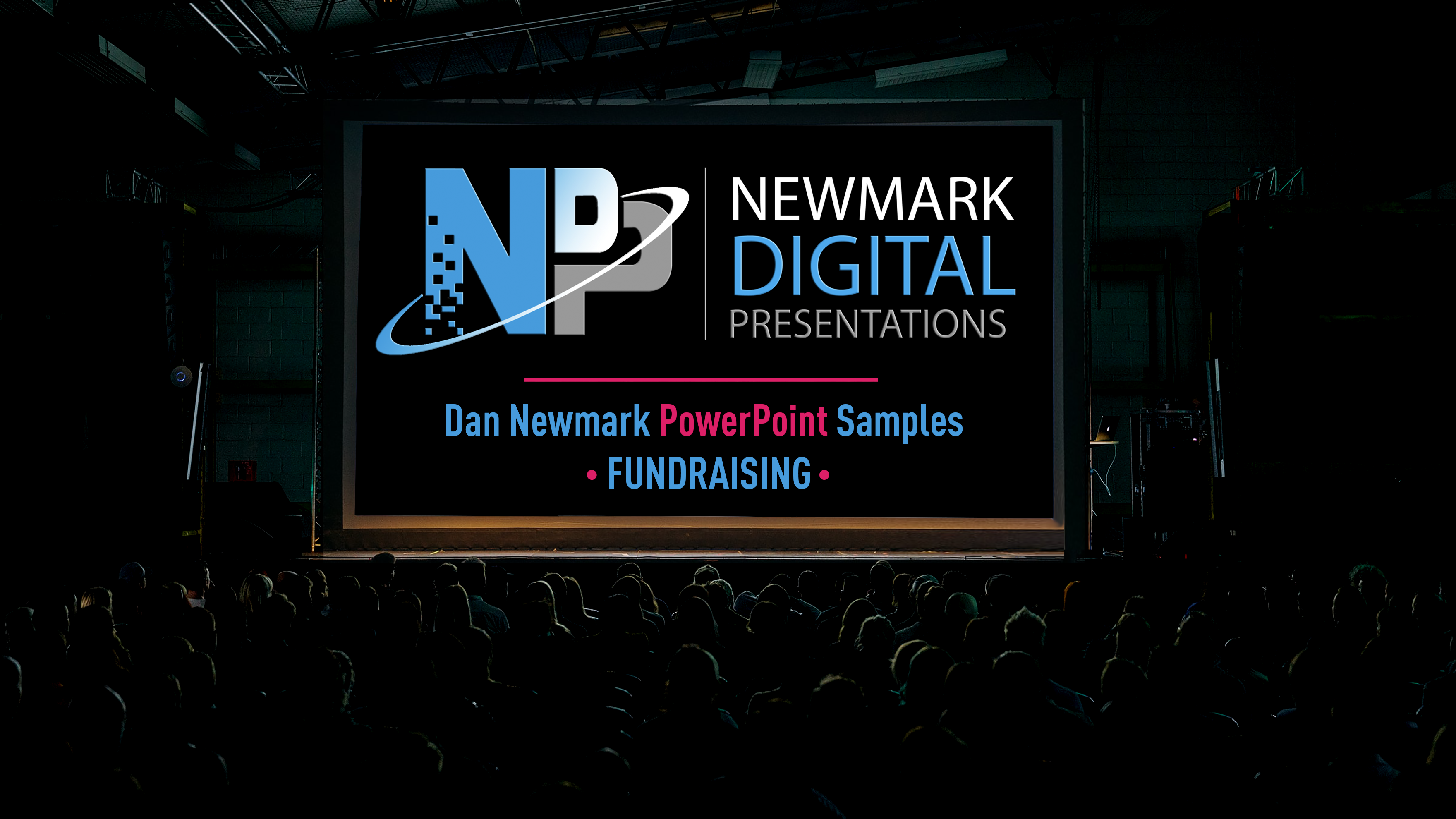 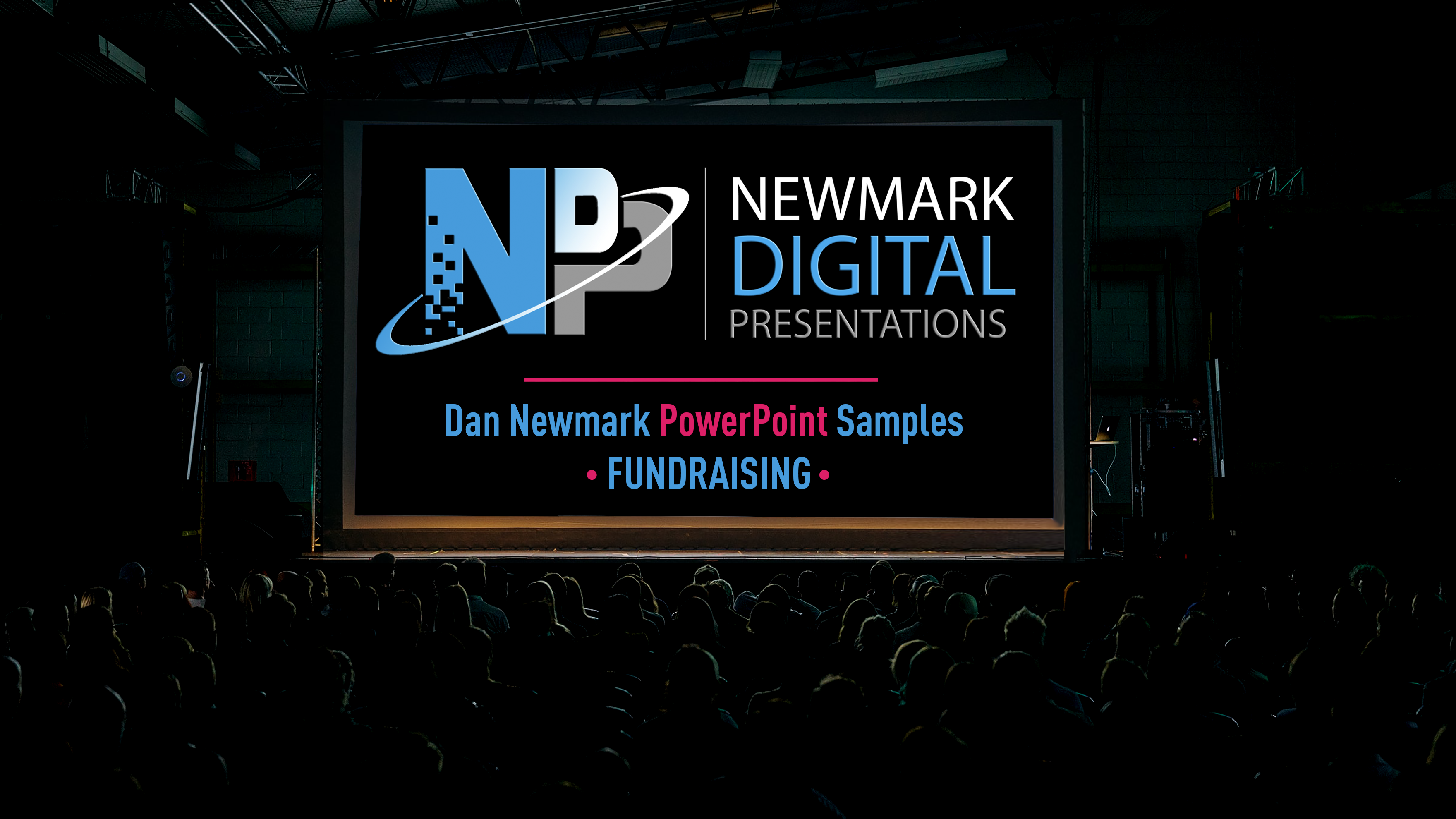 LAPTOP OR DESKTOP COMPUTER –  Please view in full-screen animation SLIDE SHOW mode for slide transitions and for full graphic impact.
Select SLIDE SHOW at top of screen and then select the FROM BEGINNING button.
FOR MOBILE DEVICE – While there are no animations to miss on mobile in this deck, you will miss transitions, as well as the full graphic impact of full-screen viewing. For the best experience, please view on laptop or desktop computer in full-screen animation mode.
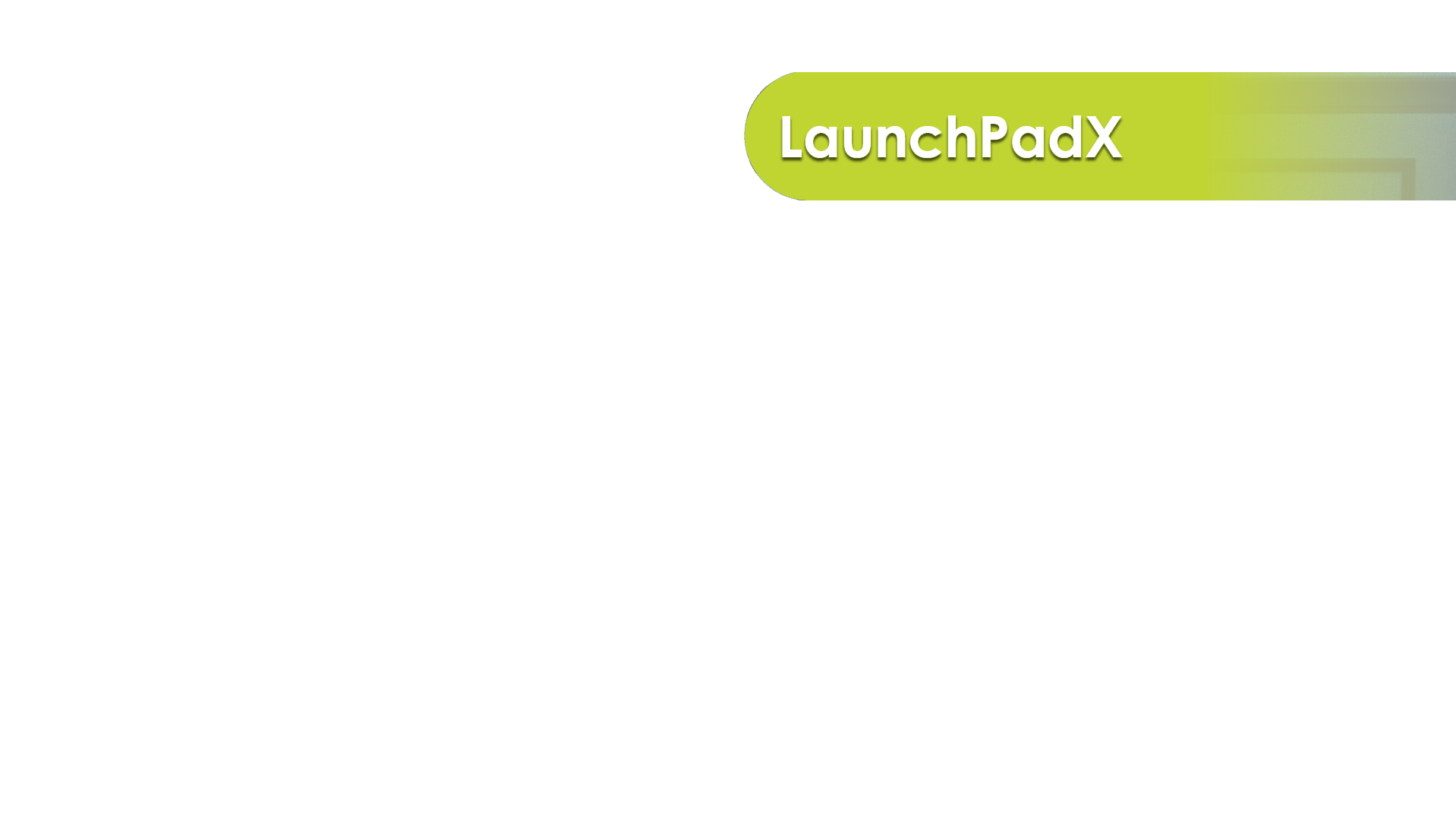 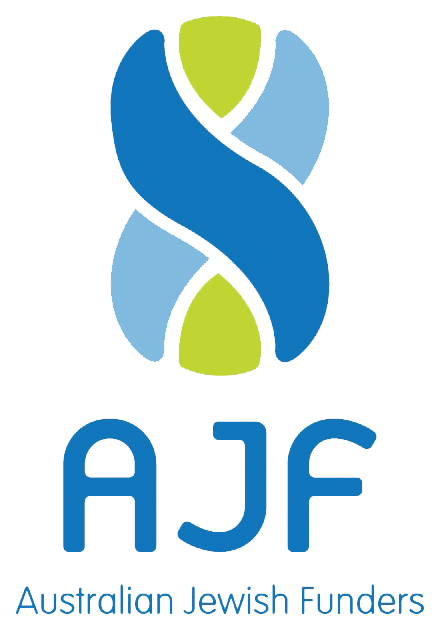 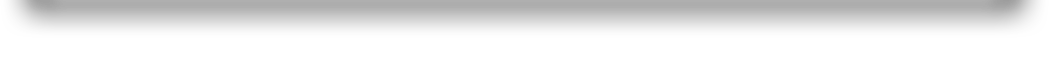 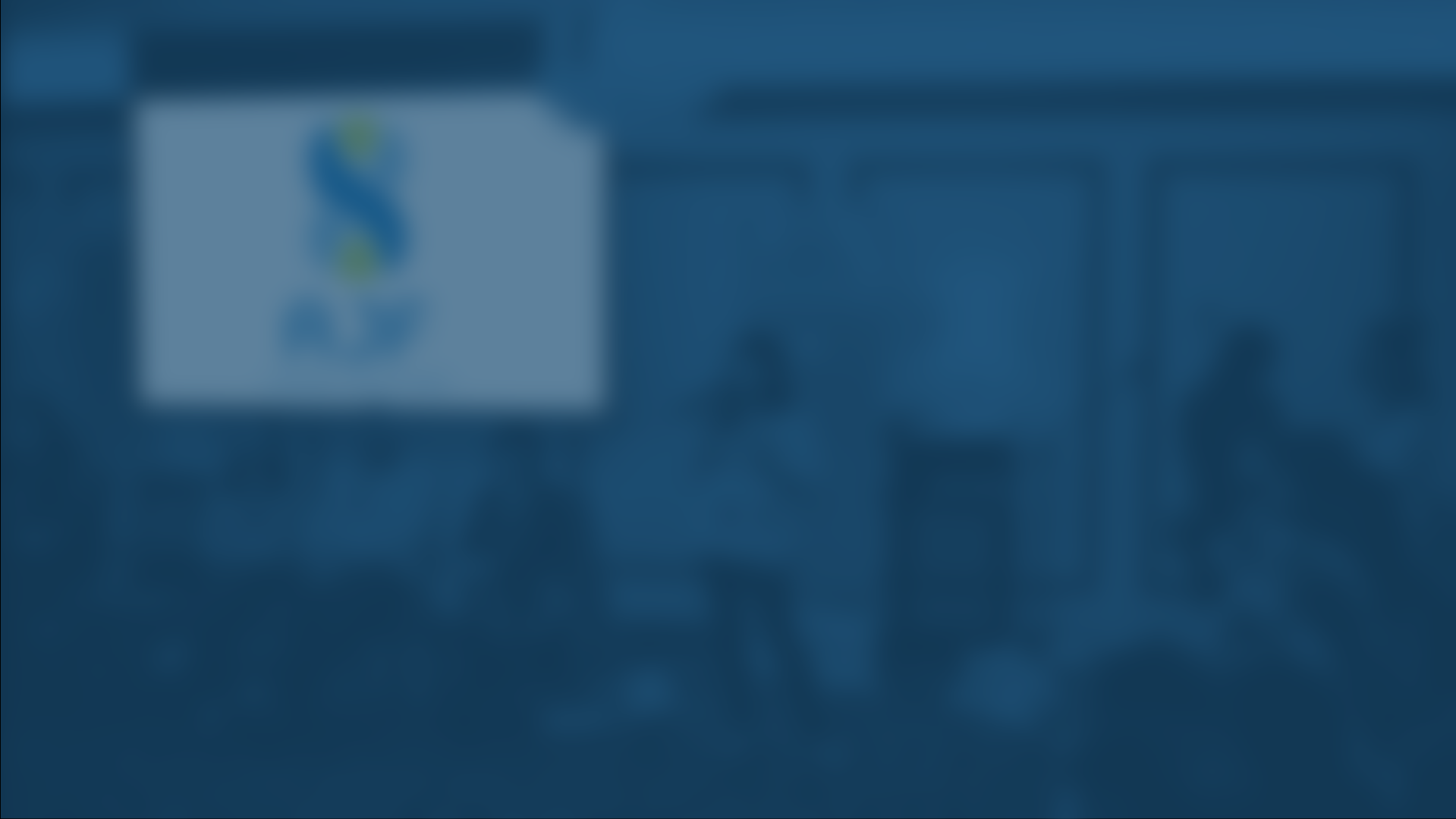 The Problem
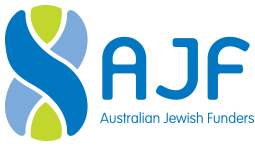 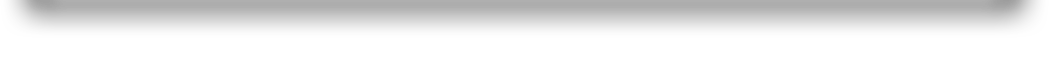 Jewish philanthropy is currently largely dependent on a small sect within the wider community context. The community places its needs in the hands of a very few.
With an ageing population demographic, increasing rate of assimilation and general rise in cost of living, the requirements placed on philanthropic giving will be exacerbated. (2016 Census Analysis; Gen 17)
The importance of charitable giving decreases in younger givers. (Gen 17)
4
Our Mission & Vision
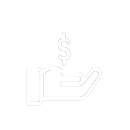 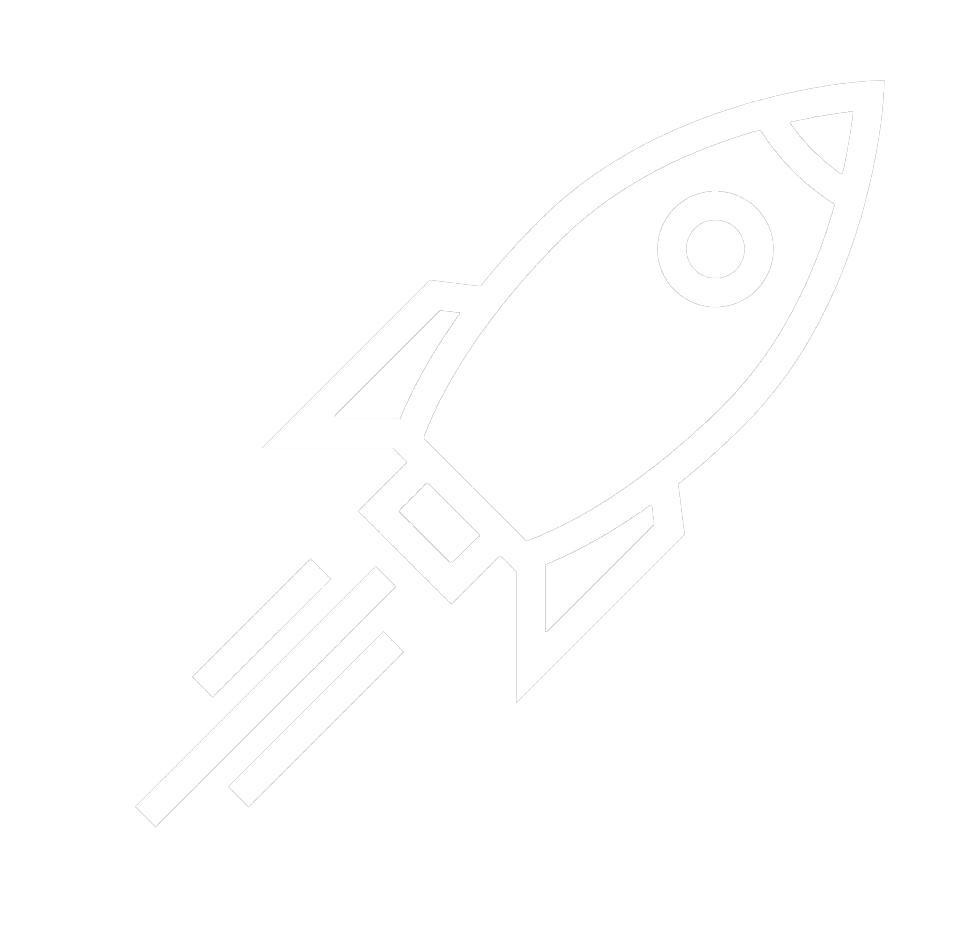 Realizing the potential of future game changers by providing them with the necessary time, treasure and talent.
Create a continuously growing base of sustainable philanthropy that enables a vibrant Jewish community in Australia for future generations.
5
LaunchPadX
An Australian Jewish Funder (“AJF”) initiative that connects Australian “for-profit” innovation, philanthropy with a Jewish lens and the Australian Jewish community. The initiative is based on the Mamilla program1 run in 2016.
“For Profit” Innovation
Support entrepreneurs who have the potential to transform the Australian landscape, embolden the Australian start-up culture and generate economic growth
Provide as platform to enable visionaries who will create the world of the future
Connect & Strengthen Jewish Community
Stimulate Jewish Philanthropy
Provide infrastructure that enables giving
Inspire by connecting game changers and philanthropic leaders
Ignite philanthropic energy
1
2
6
The Mamilla Program … . The program was led by Tracie Olcha (CEO, AJF), Amanda Miller and Ronen Hein
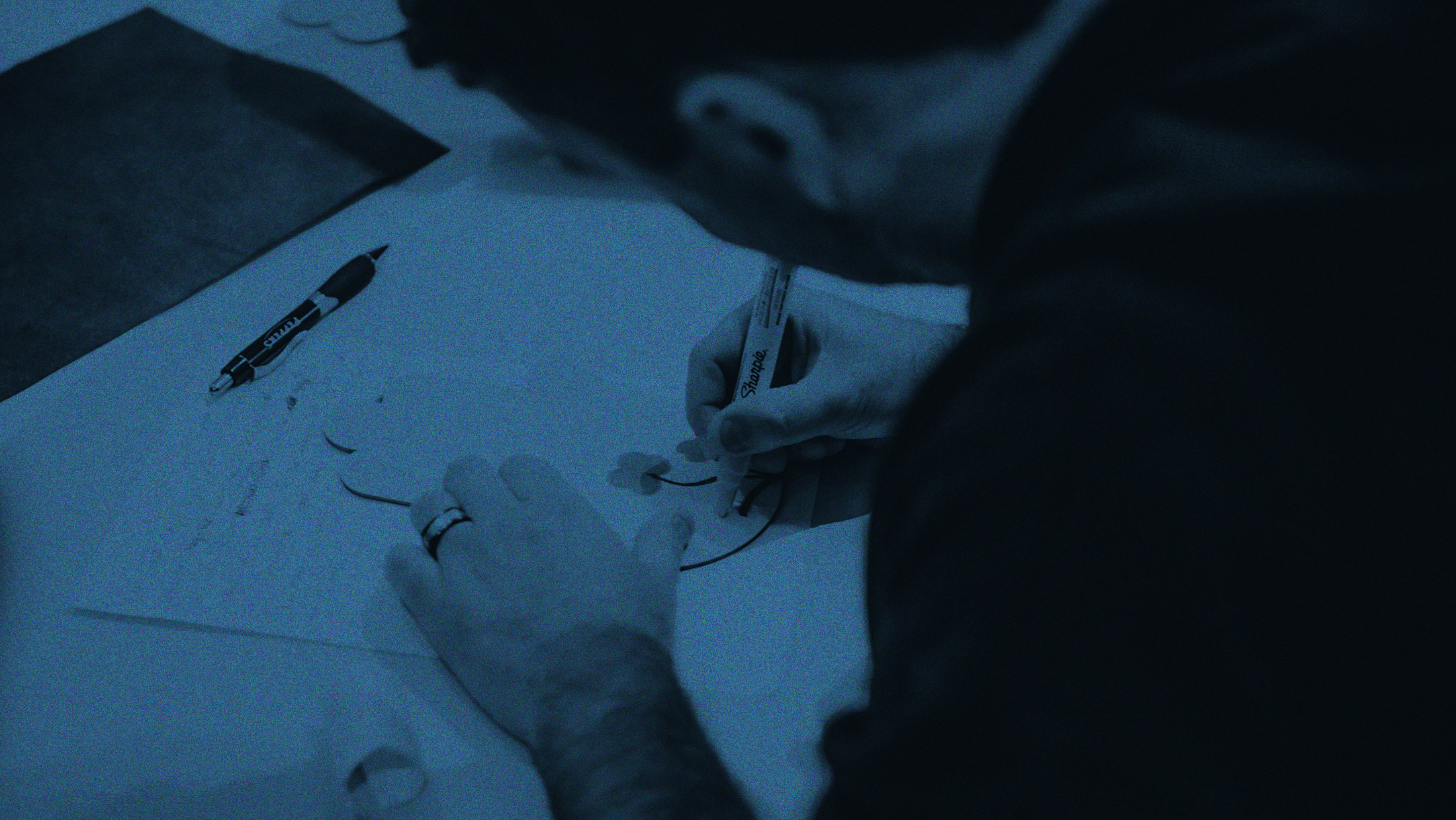 The LaunchPadX Formula
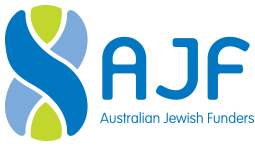 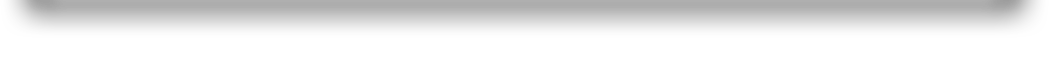 A
Paves the way for the next generation of passionate innovators in the Australian Jewish community
Integrate tools to create successful businesses with philanthropy and social impact
Six month program
Leveraging our AJF members & leaders across the Australian Jewish community
Inspire, coach and fast-track budding Jewish entrepreneurs
Mentoring game-changers, ensuring that they turn their big ideas and start-ups into leading businesses
B
C
Matching budding game changers with successful business leaders, investors and community leaders
Coaches have seen extraordinary success across industries and disciplines
Coaches have joined to work alongside game changers to help develop a new generation of entrepreneurs and philanthropists in the Australian Jewish Community
7
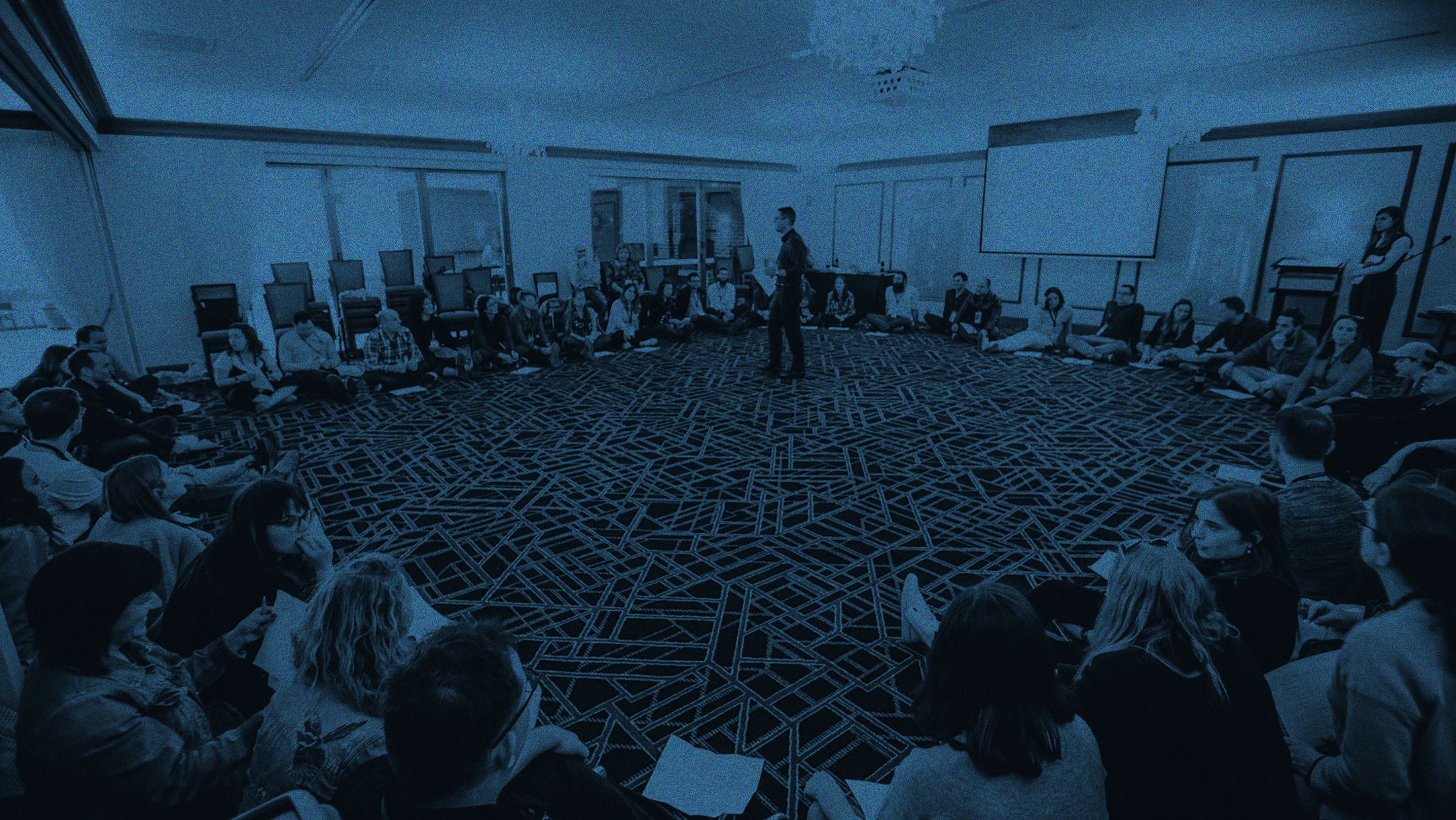 LaunchPadX–Philanthropic Model
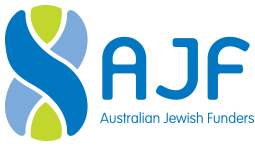 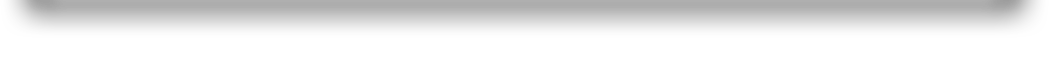 LaunchPadX
Funded by AJF members
Co-working space/innovation hub
Program manager
Curriculum, full incubation program roll-out 
Access to best of breed coaches, industry experts and innovation domain experts
Volunteers
Coaches
Industry experts (Venture Capitalists, Entrepreneurs)
Domain mentors (Designers, Marketers, Engineers)
Philanthropists
Game Changers
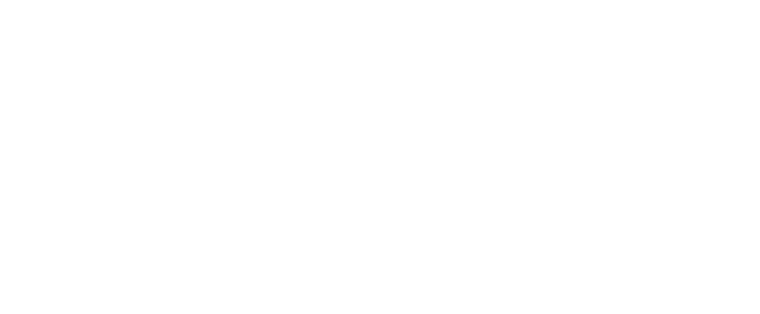 AJF Philanthropic Fund
Supports funding of key challenges in the Australian Jewish Community Governed by a sub-committee of the AJF Board
8
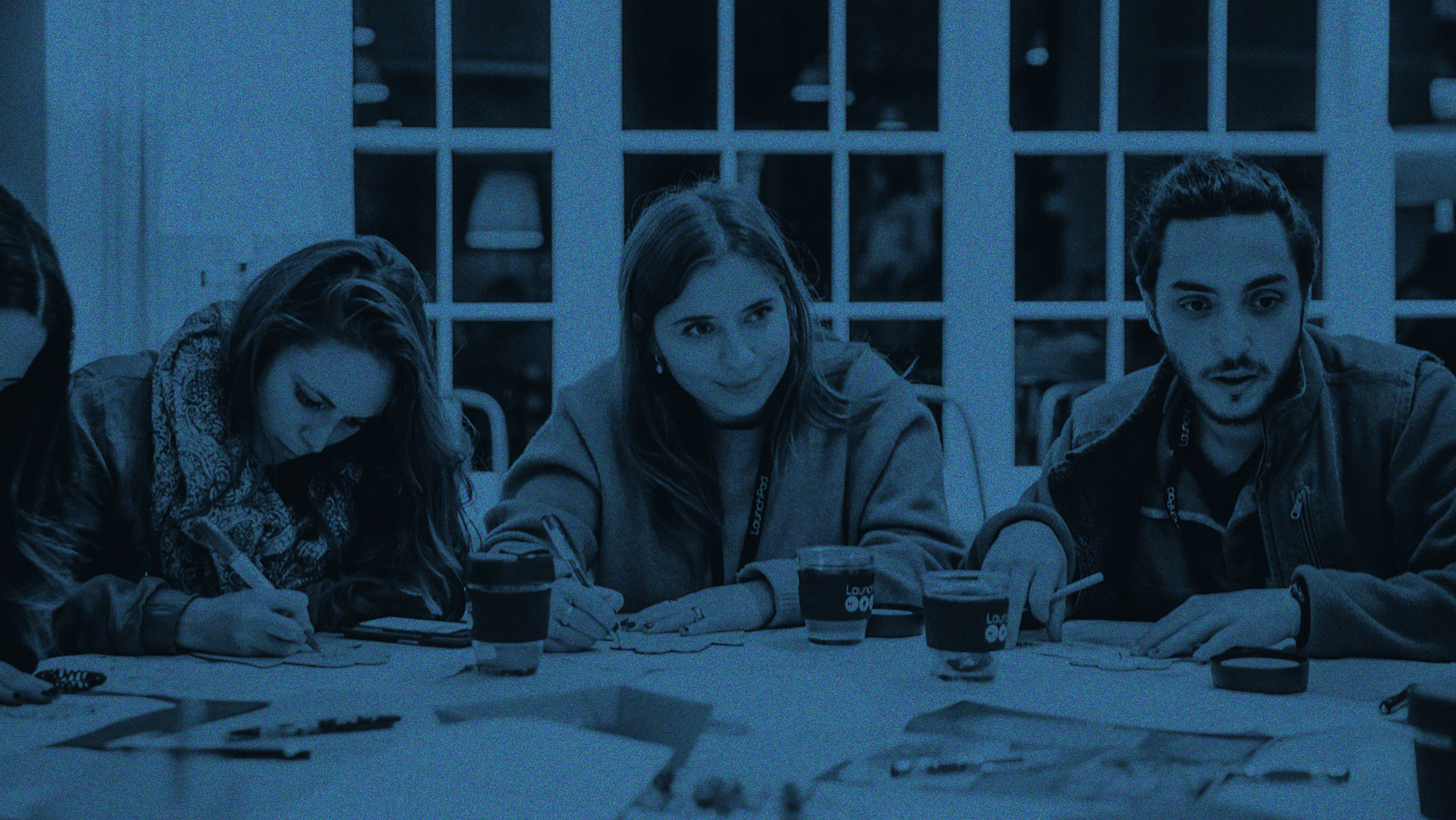 The People
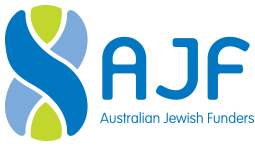 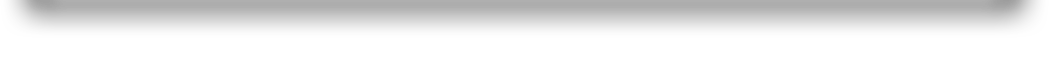 Entrepreneurs & visionaries with ideas that will transform the world
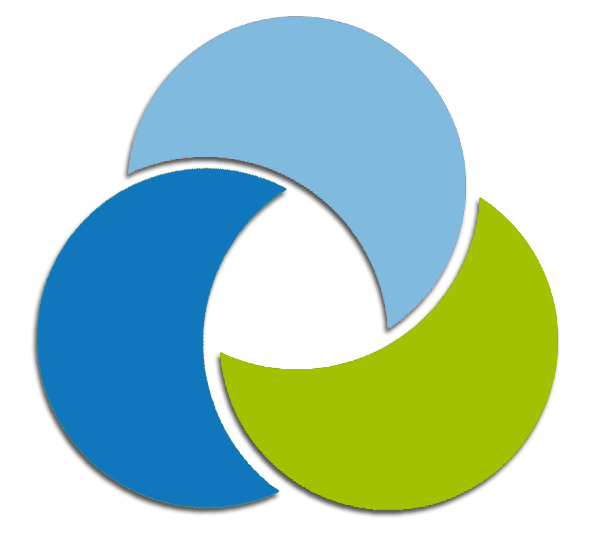 Is All About the People
Game Changers(Entrepreneurs)
Volunteers
Coaches
Industry experts (Venture Capitalists, Entrepreneurs)
Domain mentors (Designers, Marketers, Engineers)
Philanthropists
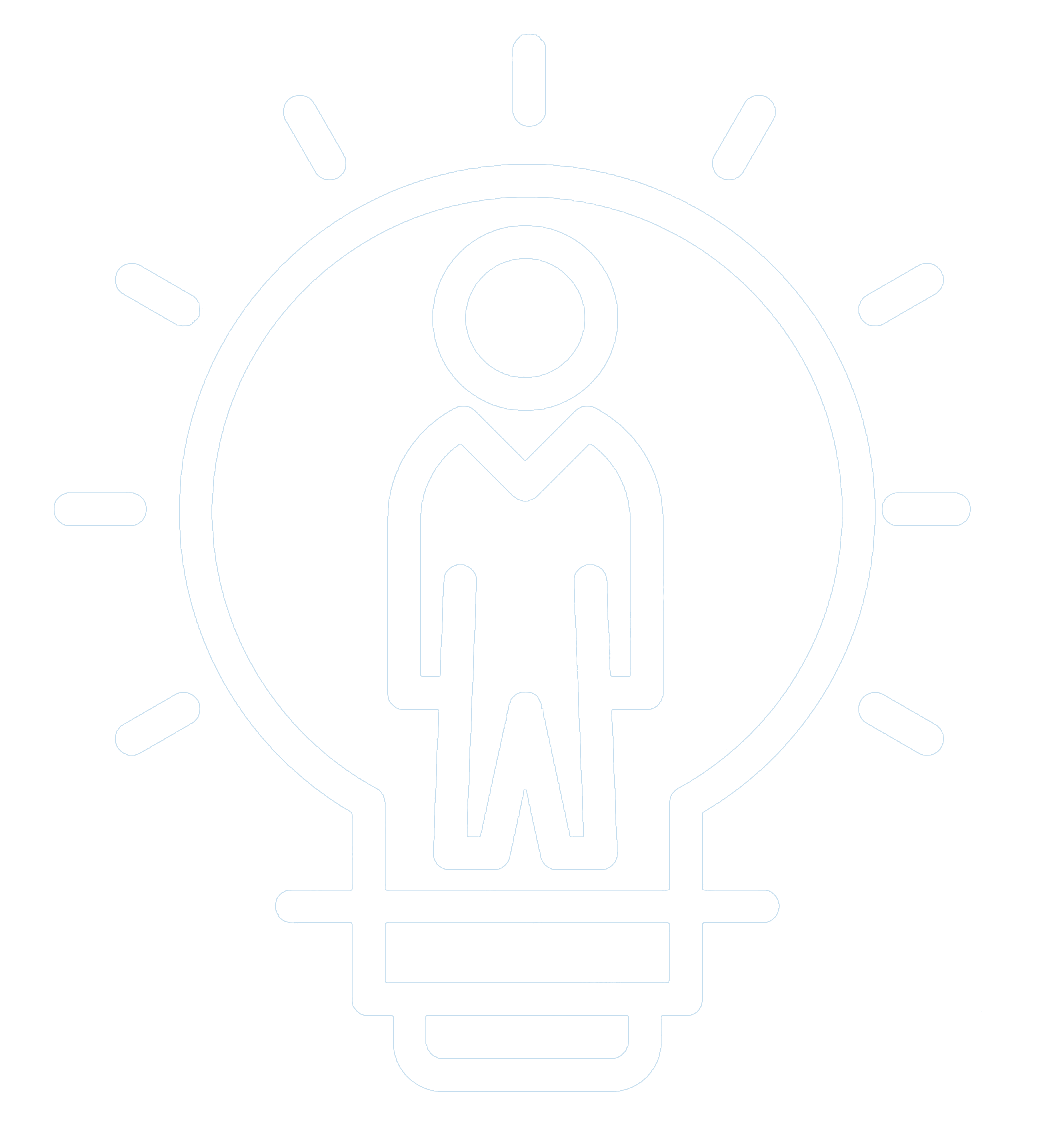 Coaches
Industry Experts
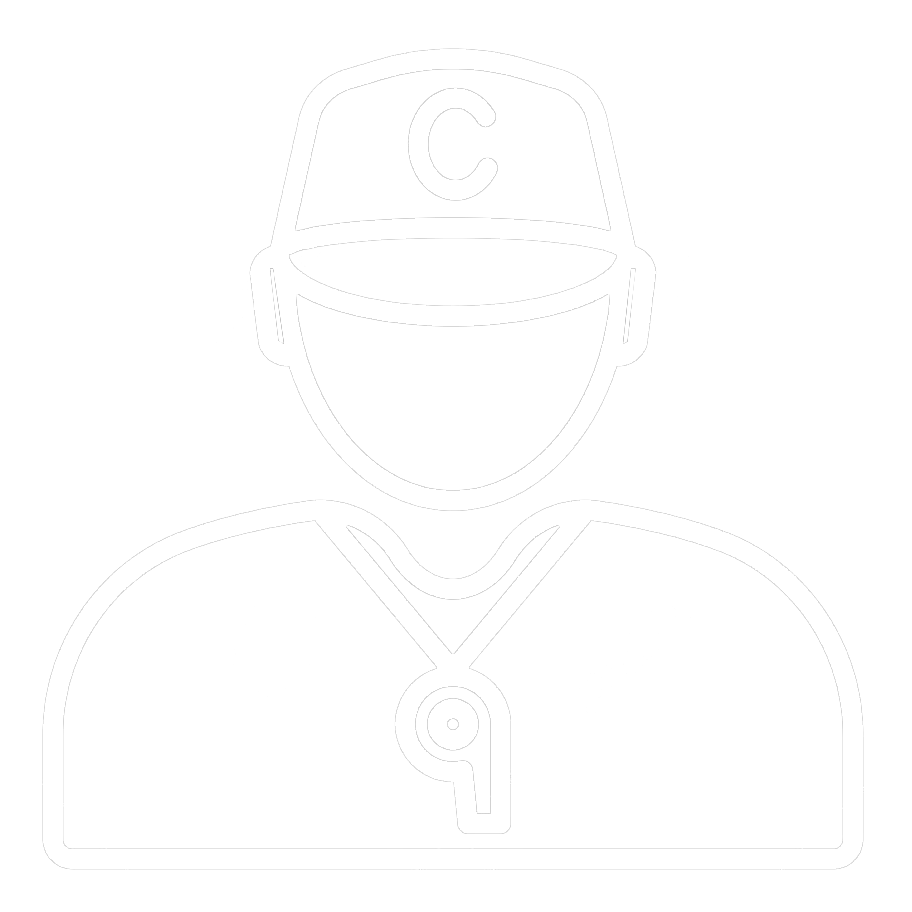 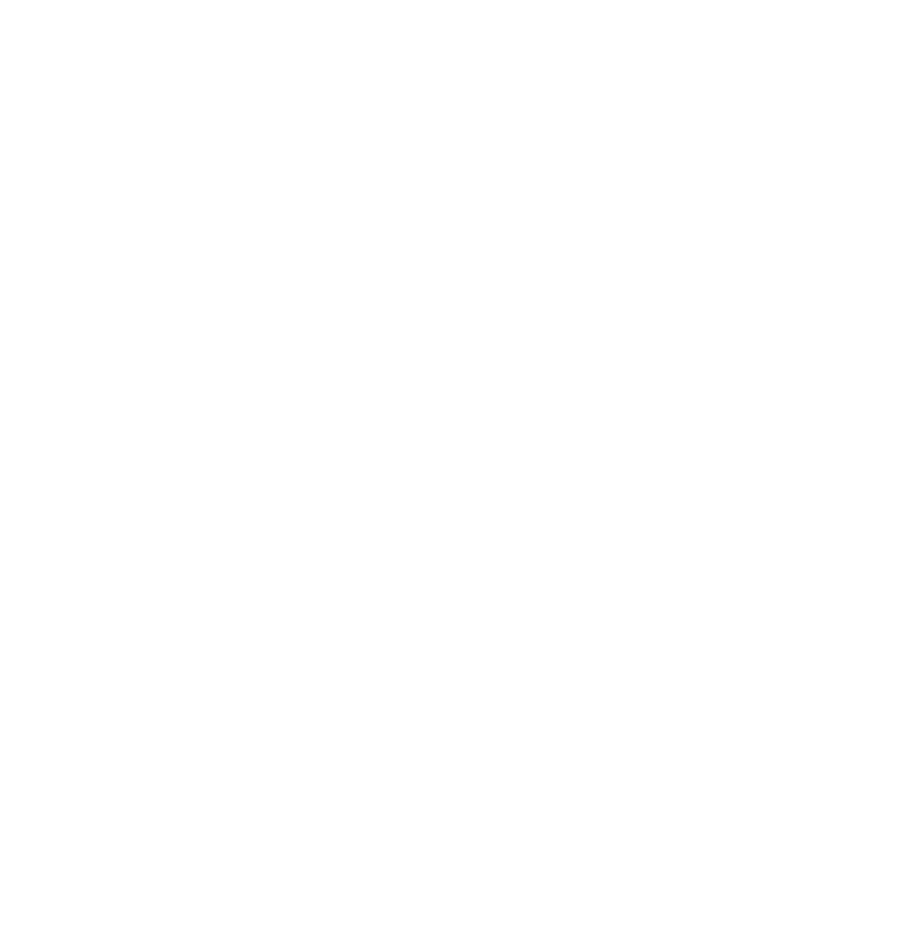 People who have “been there, done that”
Respected and successful entrepreneurs, investors and community leaders
9
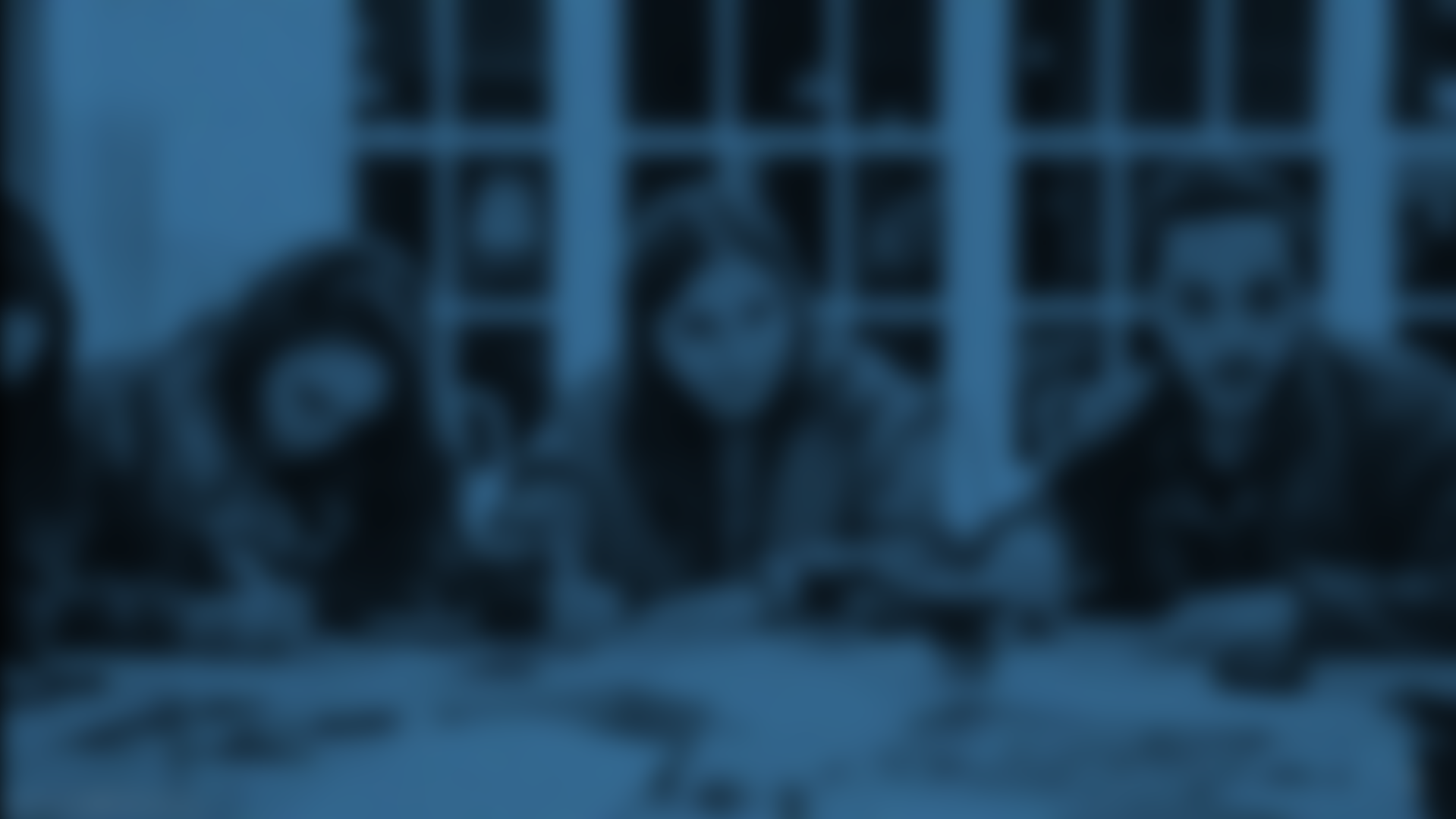 Managed under the AJF umbrella
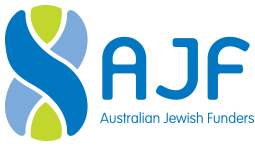 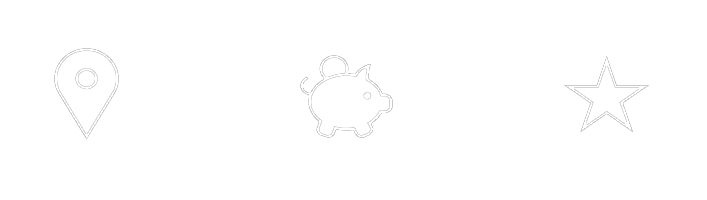 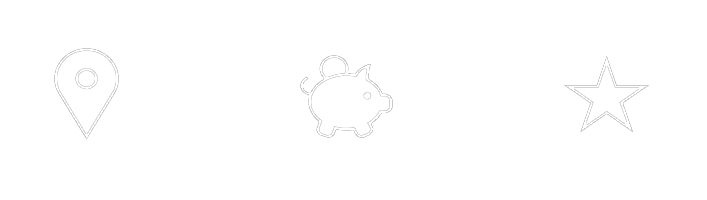 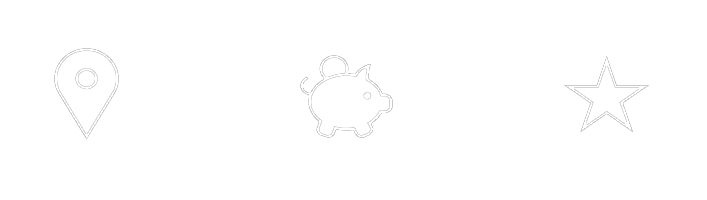 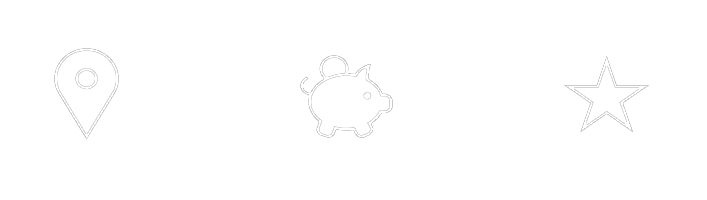 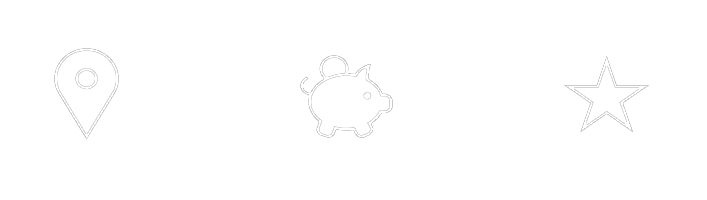 LaunchPad
Idea formed during LaunchPad 2019 retreat when reflecting on problems inthe Jewish Community
Philanthropy
AJF has diverse philanthropic thought leadership at the table
Experience
Proof of concept already done... Mamilla 2016
Shared values
We share values around innovation, collaboration and leadership
Network 
AJF has an established network of leaders, strategic philanthropists and activists
10
Appendix 1: LaunchPadX Program
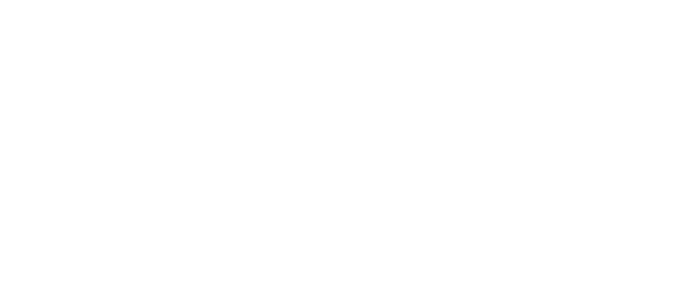 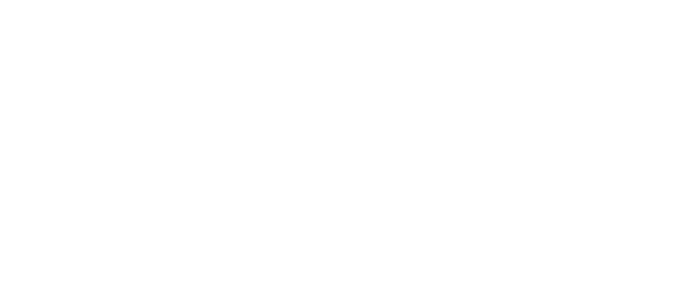 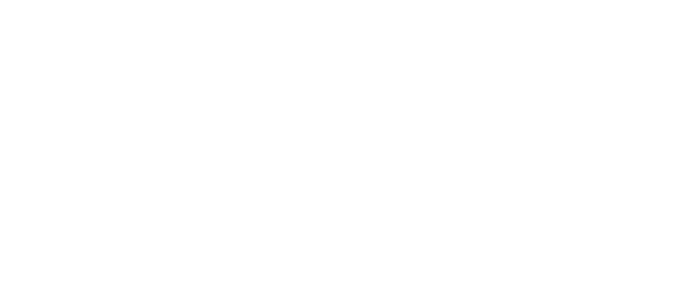 1
2
2
Setting up a proposition
Building a MVP
Getting investment
Philanthropy
Jewish communal needs

Financial modelling
Legal considerations
Venture capital

Developing pitches
Thriller of LaunchPadX
Growth hacking
Go-to-market
Customer-acquired
Israel study tour
Building relationship –
Game-changers/coach

Agile methodologies
Human Centered Design
Biz tools (IT/Apps)
Month 1
Month 2
Month 3
Month 4
Assumptions
- COVID-19 restrictions lifted allowing Israel study tour to take place
11
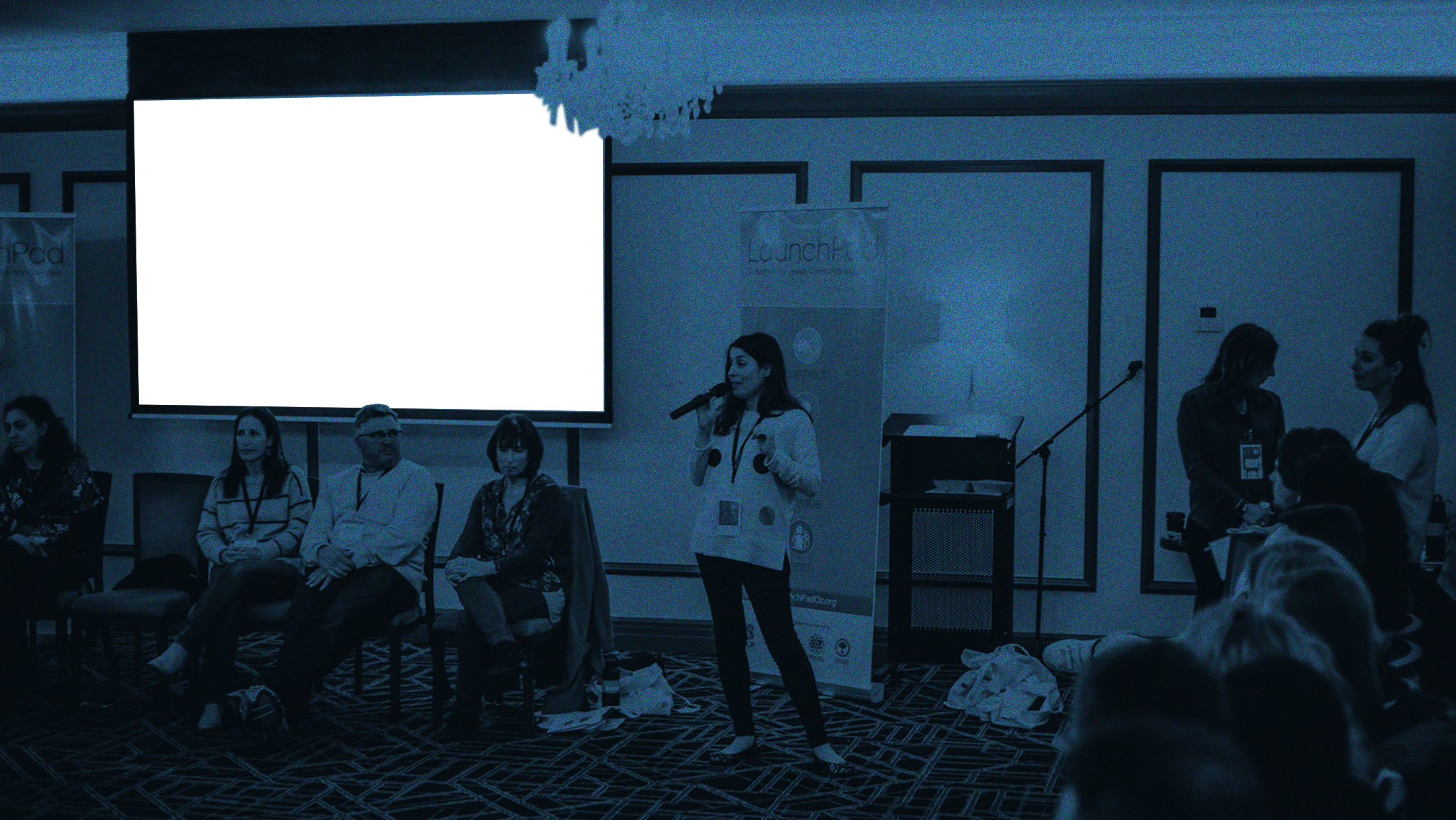 Questions
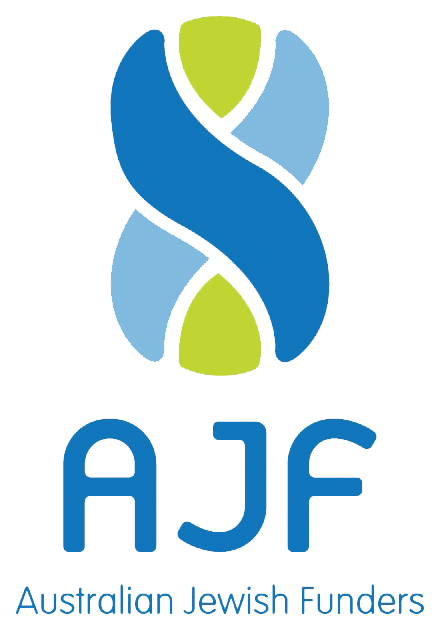 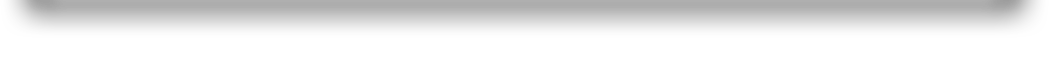 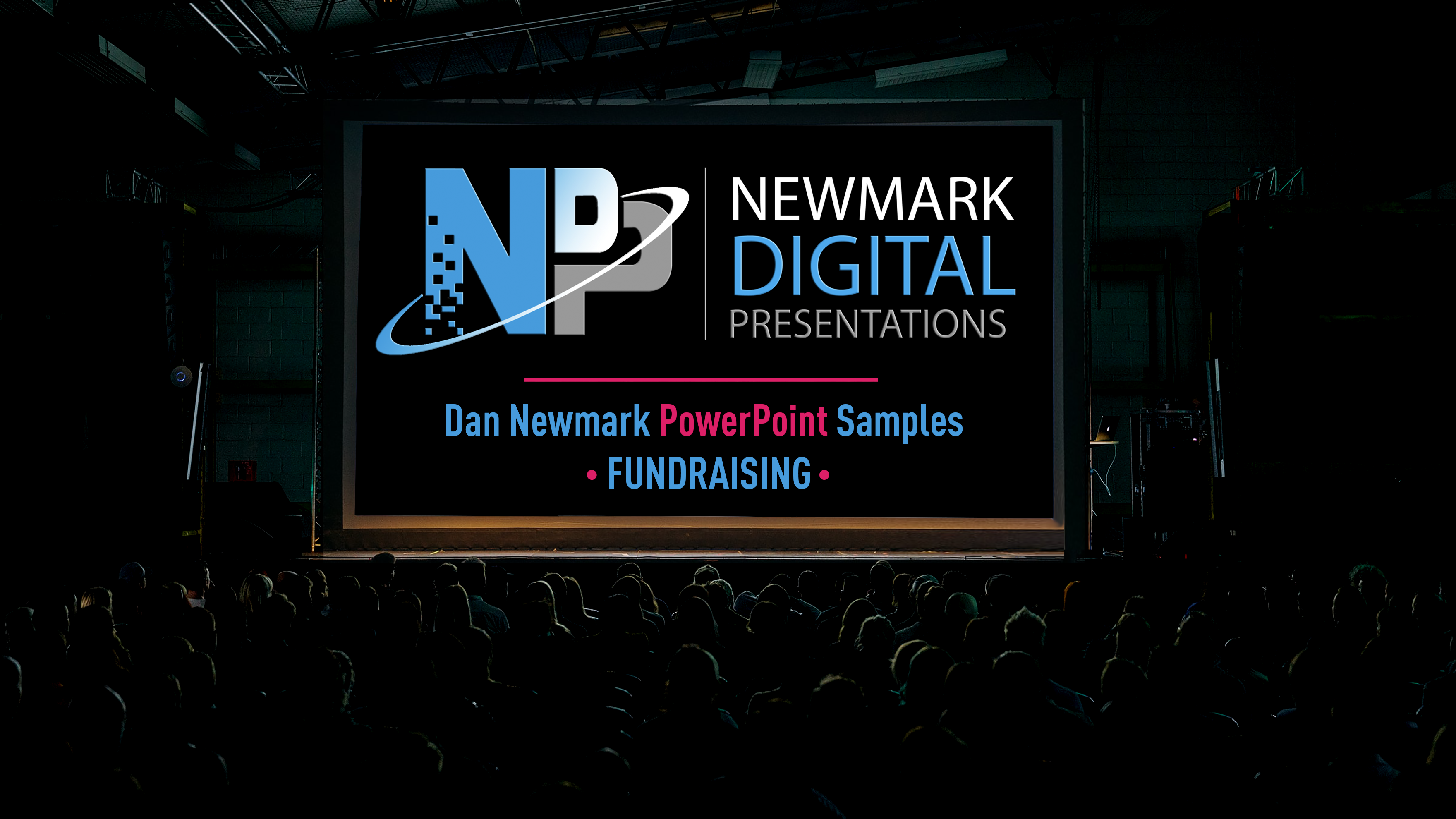 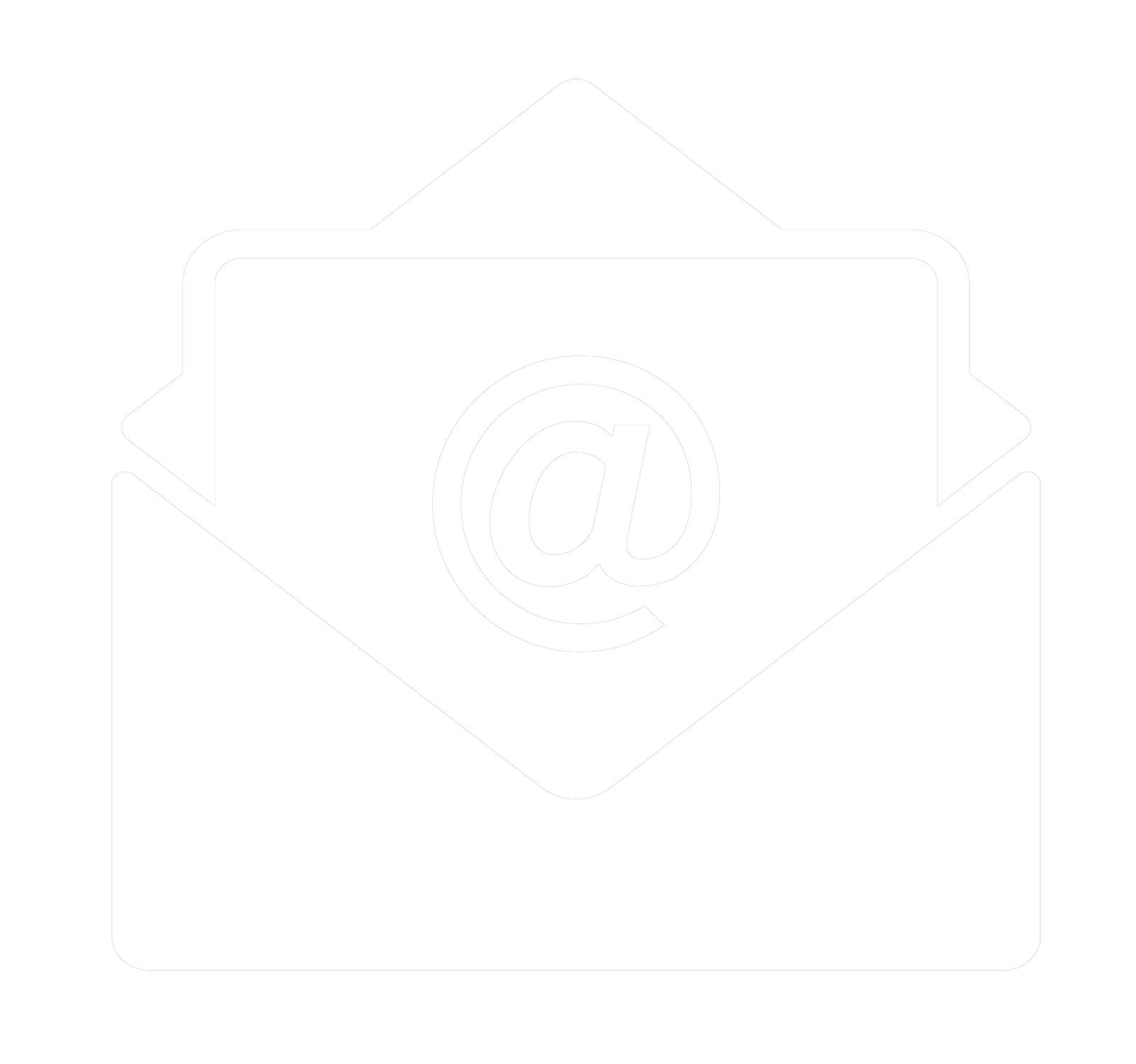 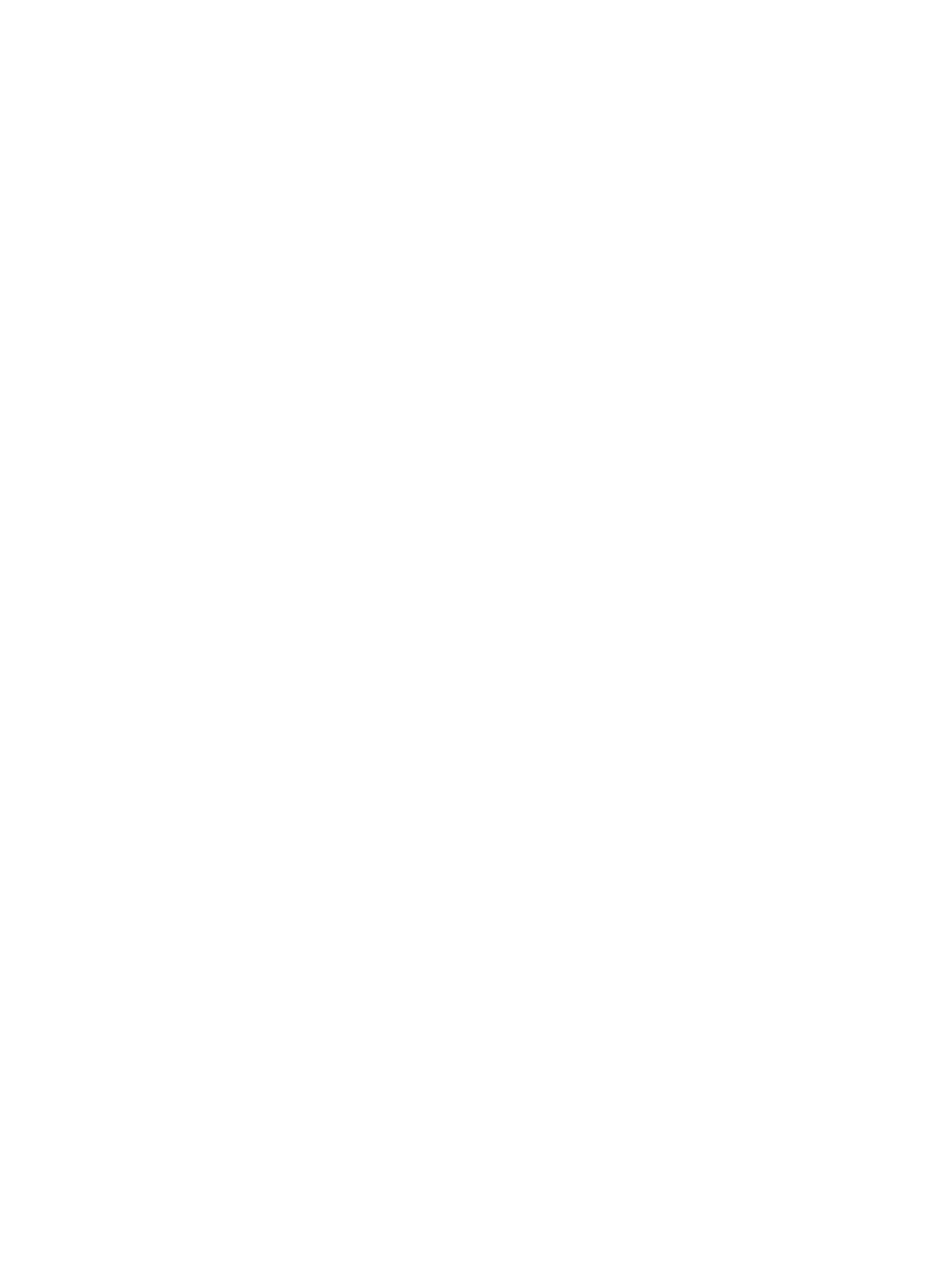 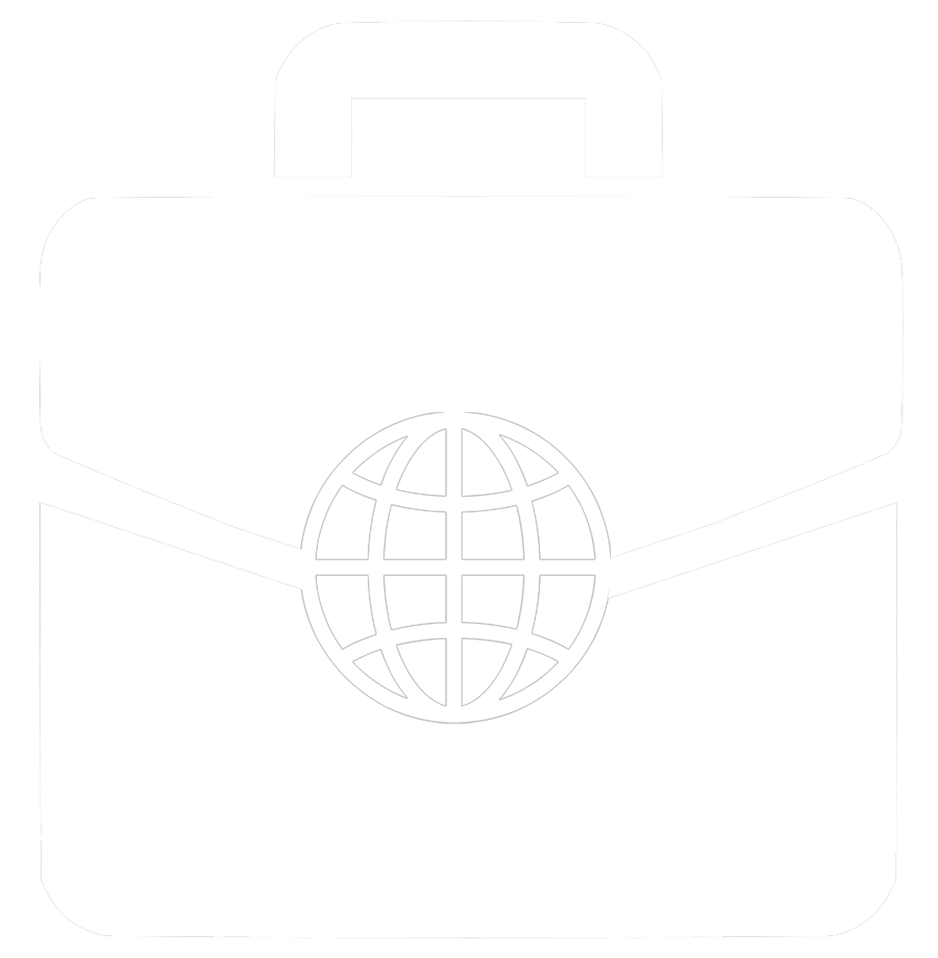 212.529.0075
dan@newmarkdigital.com
www.NewmarkDigital.com